War and Foreign Engagements of the Cold War
Mary Ann Heiss
Kent State University
Postwar Asia
Background to Korean War
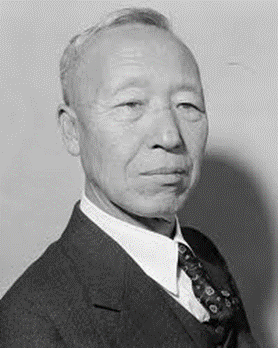 “By God, I’m Going to Let Them Have It”
[Speaker Notes: Jack Knox, Nashville Banner, https://sharetngov.tnsosfiles.com/tsla/exhibits/veterans/korea.htm; David Low, Daily Herald, https://www.cvce.eu/en/obj/cartoon_by_low_on_the_korean_war_30_june_1950-en-6e0a284f-0ae1-44e3-88f4-07c3f7f8fcc6.html. 


Jack Knox, Nashville Banner, https://sharetngov.tnsosfiles.com/tsla/exhibits/veterans/korea.htm;]
Regional Dominoes
[Speaker Notes: https://www.johndclare.net/cold_war10.htm; https://www.loc.gov/pictures/item/91727234/.]
The Shifting War Front
Soviet Pushback
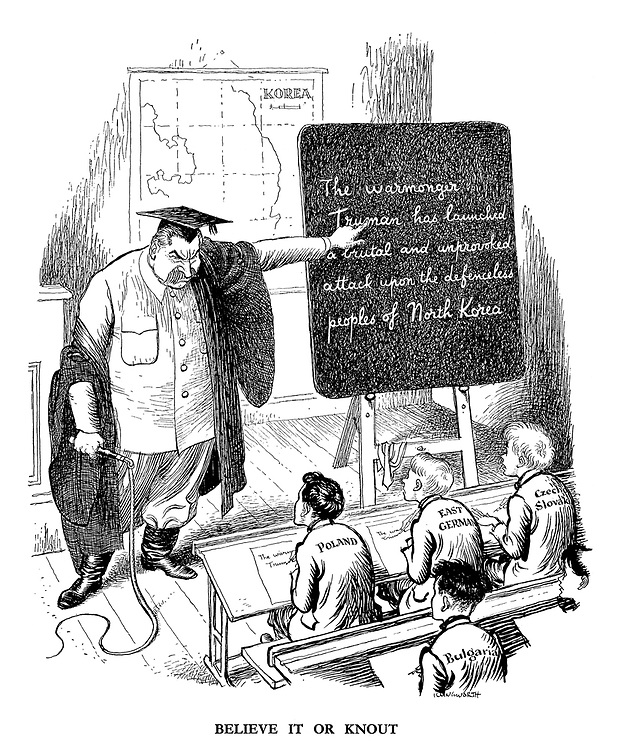 [Speaker Notes: Jack Knox, Nashville Banner, https://sharetngov.tnsosfiles.com/tsla/exhibits/veterans/korea.htm; Leslie G. Illingworth, Punch, https://www.researchgate.net/figure/Leslie-G-Illingworth-Believe-It-or-Knout-Punch-12-July-1950-C-Punch-Ltd-All_fig3_286558957.]
Widespread Consequences
[Speaker Notes: John Chase, New Orleans States, https://www.loc.gov/item/today-in-history/january-05/; Herb Block, Washington Post, https://sites.google.com/site/americanstations/home/second-red-scare-stations/saywhateverhappenedtofreedom-from-fear.]
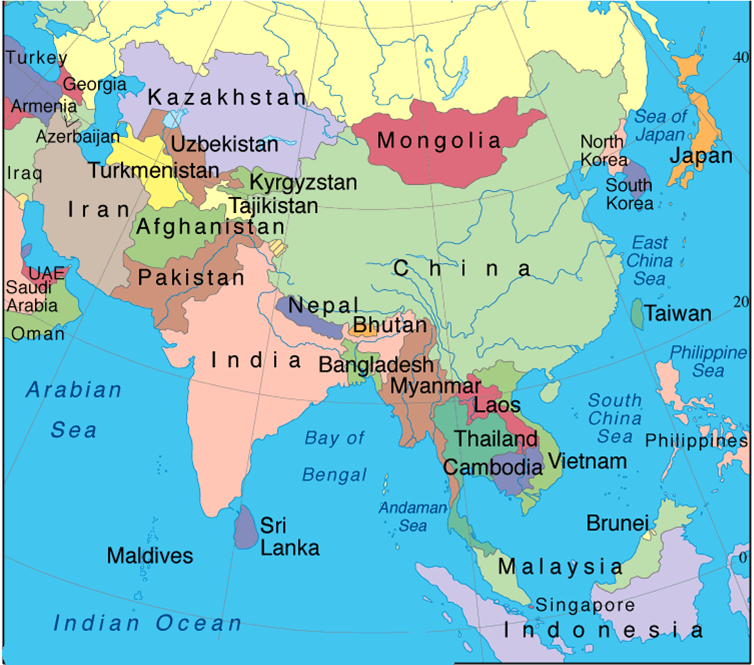 Context/Background
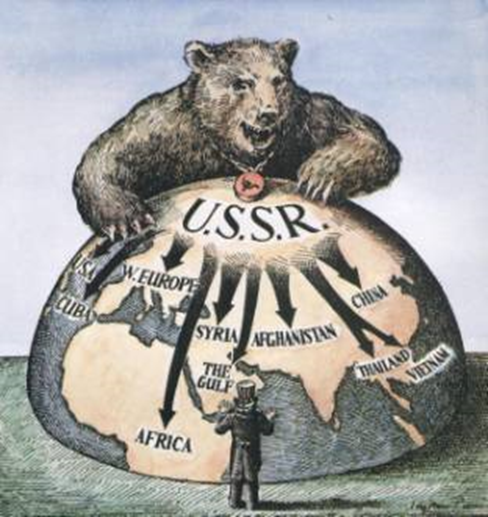 [Speaker Notes: Map from Time magazine, 1954.]
Gulf of Tonkin Incident and Resolution, Aug 1964
[Speaker Notes: Wayne Morse: “I believe this resolution to be a historic mistake. I believe that within the next century, future generations will look with dismay and great disappointment upon a Congress which is now about to make such a historic mistake.”  Paul Conrad, Los Angeles Times, https://www.pbs.org/independentlens/paulconrad/gal_22.html.]
“Americanization” of the War
[Speaker Notes: Ground troops: 184,000 by end of 1965; 389,000 by end of 1966; 486,000 by end of 1967; 537,000 by end of 1968.  Herb Block, Washington Post, https://www.loc.gov/exhibits/herblocks-history/ascent.html; Edmund S. Valtman, The Hartford Times, https://iowaculture.gov/history/education/educator-resources/primary-source-sets/cold-war-vietnam/stick-em-june-9-1964.]
Tet Offensive, Jan 1968
[Speaker Notes: David Levine, New York Review of Books, https://hti.osu.edu/opper/lesson-plans/cold-war-conflict-in-vietnam-the-vietnam-era-presidency/images/johnsons-scar.]
Vietnamization
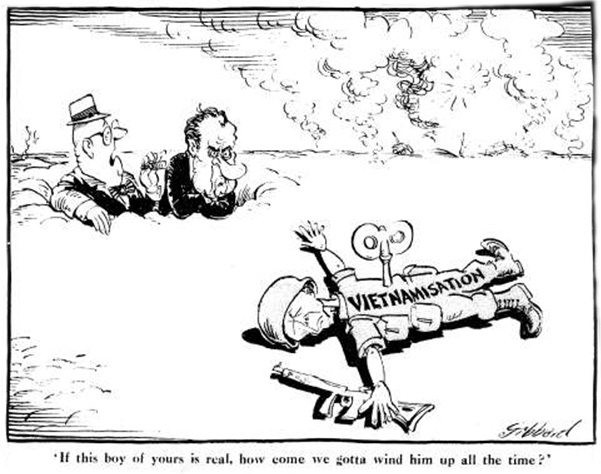 [Speaker Notes: Hugh Haynie, Louisville Courier-Journal, “https://anhxua.net/album/nhung-tranh-biem-hoa-chinh-tri_88.html; "The Slow U.S. Withdrawal,” Issues of our Times in Cartoons (Highsmith Inc. 1995), http://dkobner.blogspot.com/2011/12/two-policies-in-vietnam-americanization.html; Les Gibbard, The Guardian, https://www.tracesofevil.com/p/blog-page_3.html.]
Territorial Expansion of the War
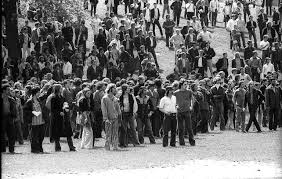 Ending US Involvement
[Speaker Notes: Bill Sanders, Milwaukee Journal, https://www.wku.edu/library/news/index.php?view=article&articleid=6954&return=archive.]
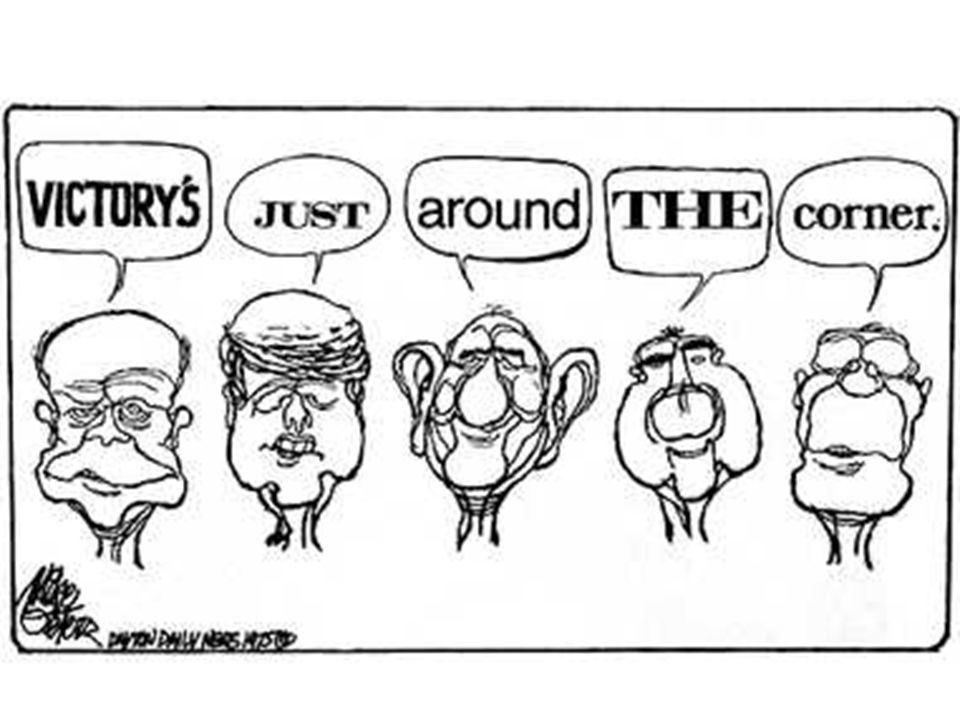 [Speaker Notes: Mike Peters, Dayton Daily News, https://slideplayer.com/slide/273731/.]
USSR in Afghanistan, Dec 1979
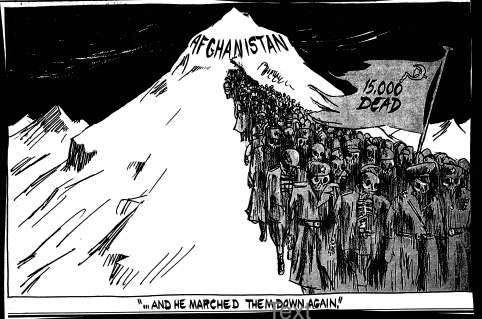 [Speaker Notes: https://sovietinvasionofafghanistane.weebly.com/cartoons.html; Nicholas Garland, The Independent, https://www.sutori.com/story/end-of-cold-war-timeline--UAbcrm7qtbNYtVUtF6quDCZG.]
US Response
[Speaker Notes: The United States was ultimately joined fully in the boycott by some countries — including Japan, West Germany (Schmidt was able to convince its National Olympic Committee (NOC) to support the boycott by a narrow margin), China, the Philippines, Argentina and Canada. Some of these countries competed at the Olympic Boycott Games in Philadelphia. The governments of United Kingdom, France and Australia supported the boycott but left any final decision for their athletes to participate in the Games to their respective NOC's and the decision of their individual athletes. The United Kingdom and France sent a much smaller athletic delegation than what was originally possible.  Herb Block, Washington Post, https://www.loc.gov/exhibits/herblocks-history/one.html.]
Grenada, Oct 1983
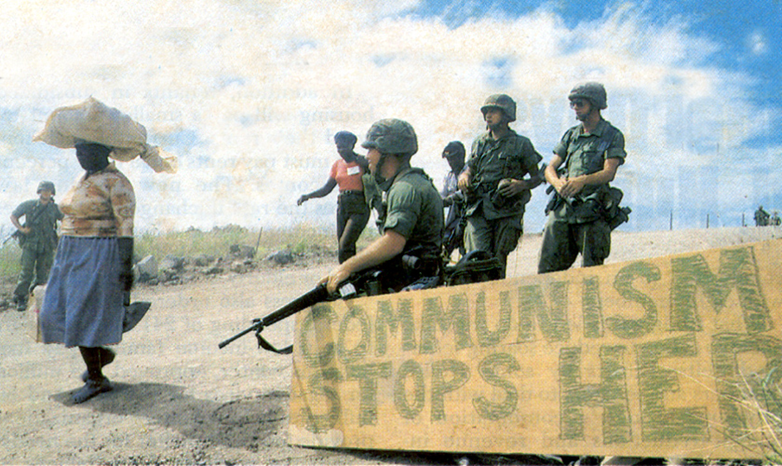 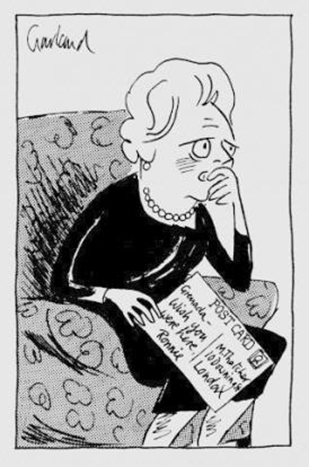 [Speaker Notes: Nicholas Garland, Sunday Telegraph, https://valleyadvocate.com/2013/04/19/margaret-thatchers-caricatured-career/.]